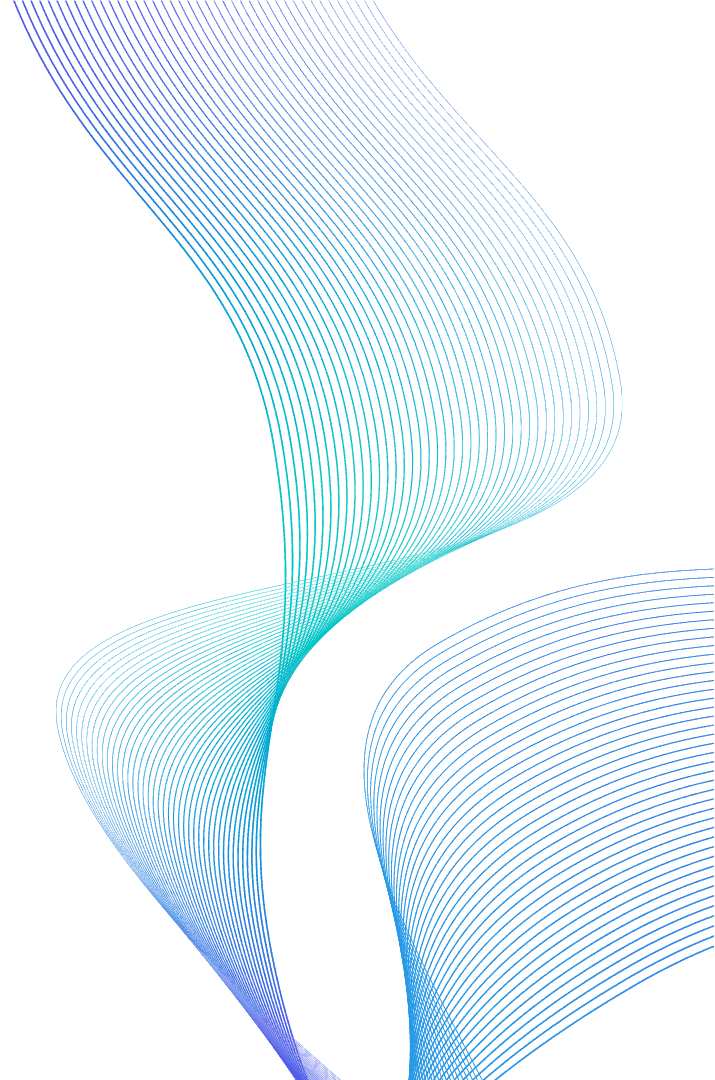 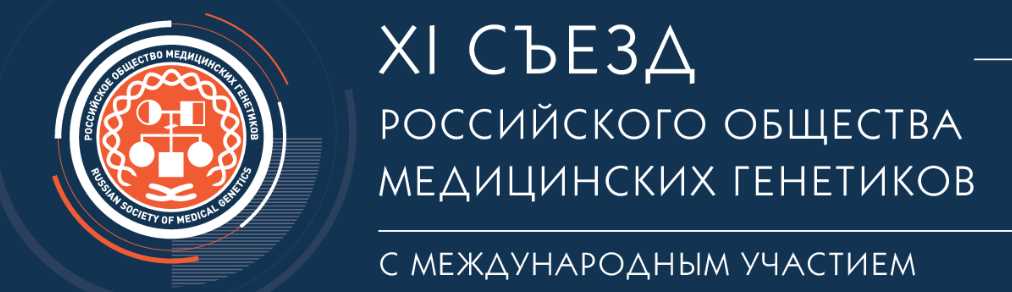 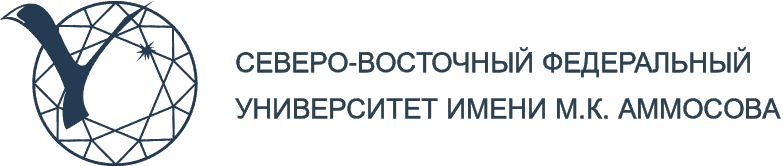 Анализ сайтов связывания EXT1, EXT2, PTPN11 и FUT7 инструментом AlphaFold в контексте патогенеза множественной экзостозной хондродисплазии
Яковлева А.Е.1*, Лебедь Д.Н.1, Сухомясова А.Л.1, Жожиков Л.Р.1,2, Максимова Н.Р.1,2
1 – НИЛ «Молекулярная медицина и генетика человека», Медицинский Институт, Северо-Восточный федеральный университет имени М. К. Аммосова, 677000, ул. Белинского, 58, г. Якутск, Республика Саха (Якутия), Россия
2 – НИЛ «Нутригеномика», Якутский научный центр Сибирского отделения Российской академии наук, 677000, ул. Петровского, 2, г. Якутск, Республика Саха (Якутия), Россия
* эл. почта – alexerem2013@ya.ru
Актуальность: 
Высокая частота множественной экзостозной хондродисплазии (МЭХД) в Якутии (рис. 1)  
Научная новизна ассоциаций FUT7 и PTPN11 с МЭХД

Цель и Материалы:
 
Изучить патогенез МЭХД с помощью белок-вариант-фенотипического подхода инструментом AlphaFold:
Анализ сайтов связывания EXT1 с EXT2, FUT7, PTPN11
Оценка влияния патогенных вариантов на субдомены белка
Использован AlphaFold3 для моделирования белковых структур; Python3, R для работы с выходными данными.
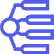 Рисунок 1.  Тепловая карта распространенности МЭХД в Республике Саха. Всего 85 пациентов в 17 улусах.
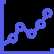 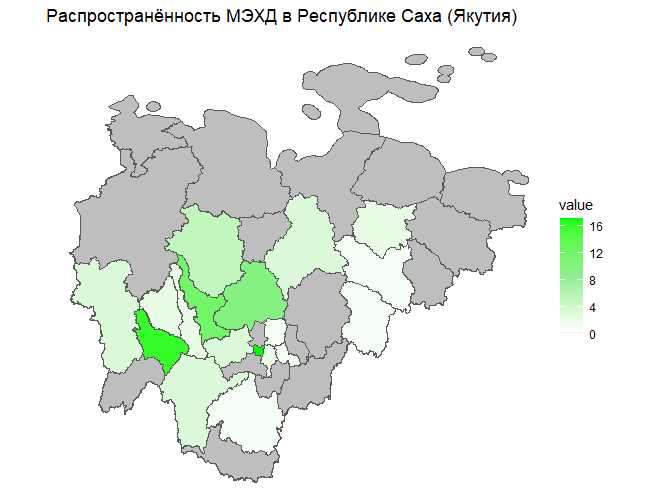 Финансирование: 
«Геномика Арктики: диагностика, профилактика и лечение» (№ FSRG-2024–0001).
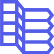 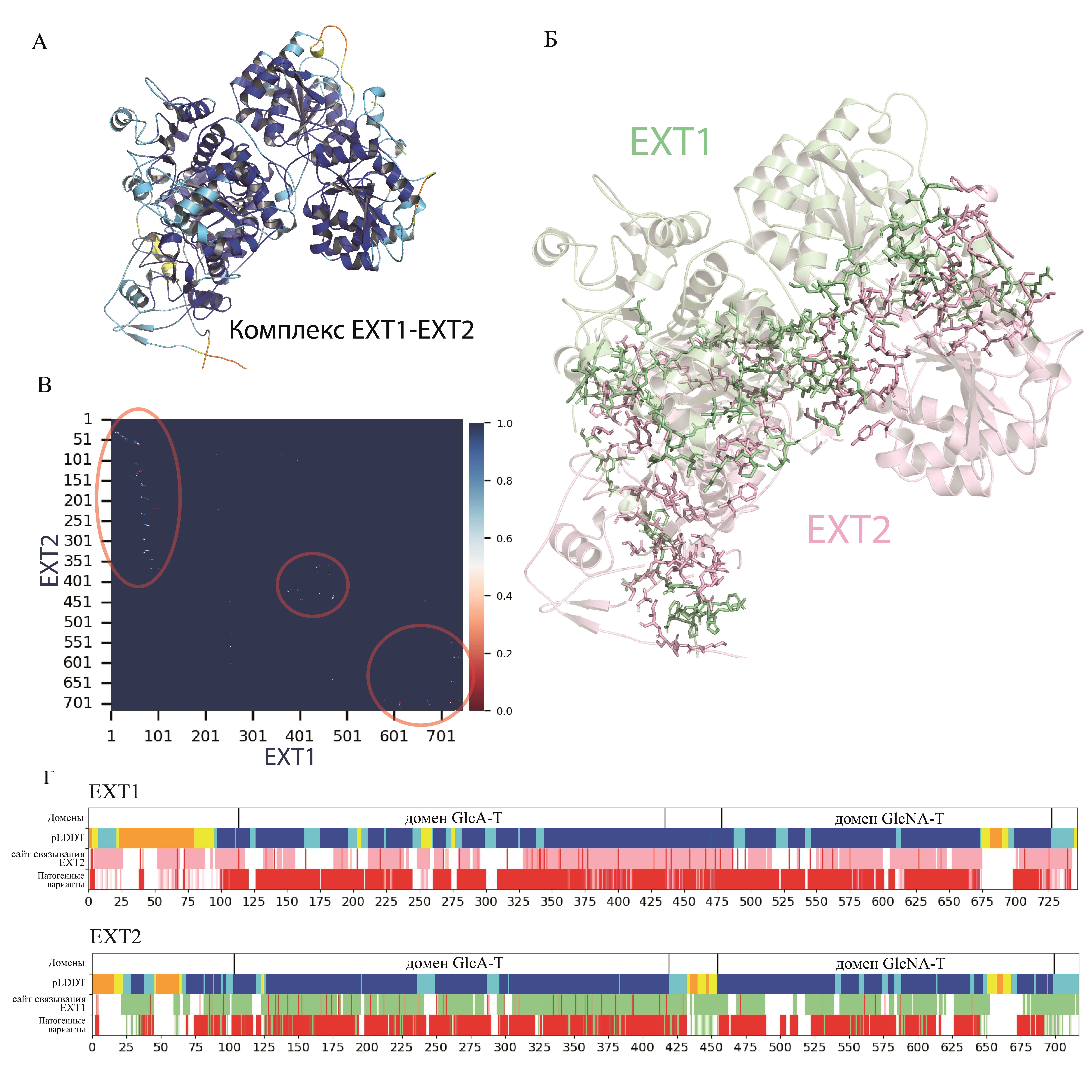 Результат №1
Комплекс EXT1-EXT2 демонстрирует высокую достоверность модели по метрикам pLDDT (рис. 2А).
Результаты моделирования показали консенсусные сайты связывания между EXT1 и EXT2 указывающие на их плотное взаимодействие (рис. 2Б).
На тепловой карте взаимодействия  имеются несколько участков наиболее вероятного контакта моделей комплекса ЕХТ1-ЕХТ2 (рис. 2В).

Высокая достоверность моделей, а также указание на плотные контакты между их аминокислотными остатками и соответствующими субдоменами, позволяет предположить сильную пространственную зависимость ЕХТ1 и ЕХТ2 (рис. 2Г).
Рисунок 2. Комплекс EXT1-EXT2.
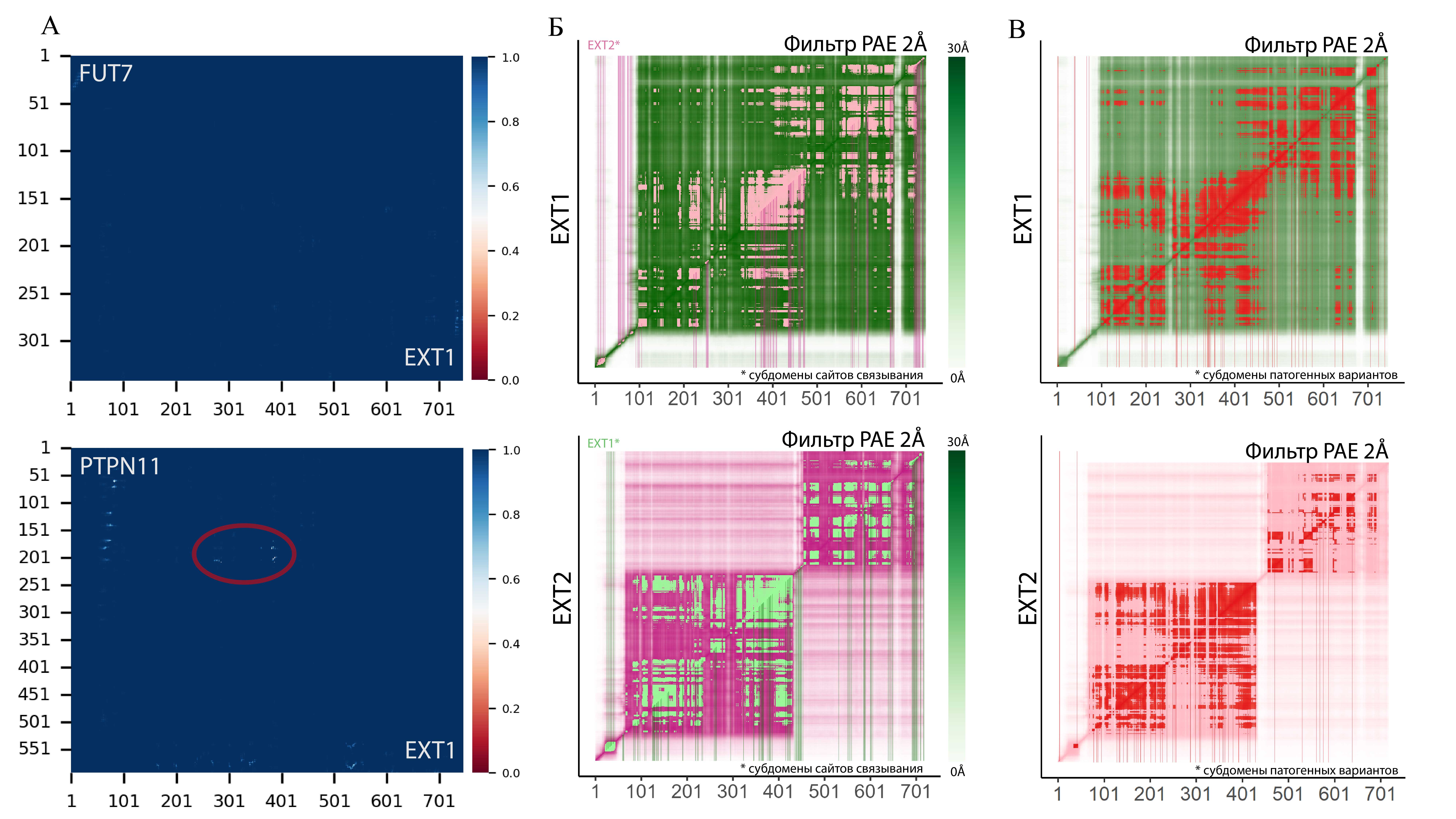 Результат №2
Были обнаружены консенсусные сайты связывания EXT1 с PTPN11, однако регион находится в точке контакта с EXT2, что может указывать на отличный от гликозилтрансферазной функции контекст взаимодействия. Консенсусных точек контакта между EXT1 и FUT7 не обнаружено (рис. 3А).
Анализ графиков предсказанной ошибки выравнивания (predicted aligned error, PAE), наложенных сайтов связывания и известных миссенс-вариантов в ЕХТ1 и ЕХТ2, показал идентичный паттерн влияния, что может объяснить схожий клинический полиморфизм патогенных вариантов ЕХТ1 и ЕХТ2 (рис. 3Б,В).
Рисунок 3. Анализ взаимодействия EXT1 и EXT2.
А. FUT7 не имеет консенсусные сайты связывания, но при PTPN11 выявлены участки контакта с EXT1. 
Б. PAE сайтов связывания EXT1 и EXT2. 
В. Картирование патогенных вариантов EXT1 и EXT2 на график РАЕ.
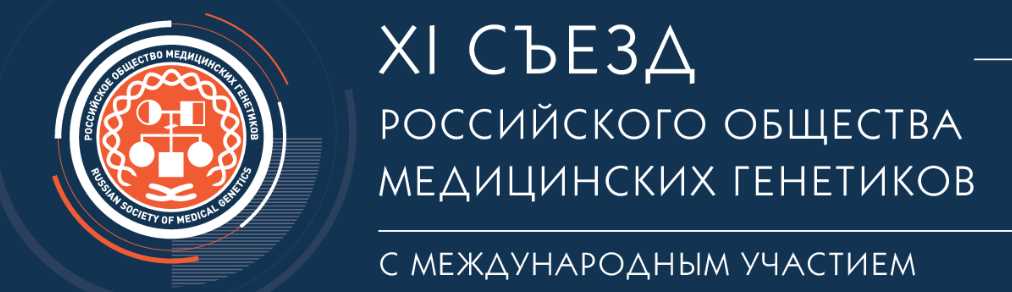 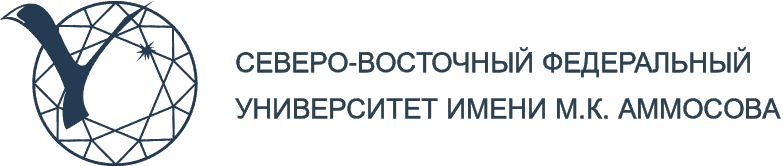 Выводы:
Выявленные консенсусные сайты связывания EXT1 с PTPN11 могут лечь в основу дальнейшего изучения молекулярных механизмов МЭХД.
Отсутствие прямого контакта между EXT1 и FUT7 позволяет предположить, что роль FUT7 в патогенезе МЭХД ограничена или опосредована иными механизмами, требующими дальнейшего изучения.
Впервые с помощью белок-вариант-фенотипического подхода с использованием AlphaFold предложена гипотеза, объясняющая схожий клинический полиморфизм вариантов, ассоциированных с МЭХД, основанная на идентичности паттерна влияния на субдомены ЕХТ1 и ЕХТ2 патогенных вариантов и сайтов связывания.
Список литературы:1.	Borovikov A., Galeeva N., Marakhonov A. et al. The Missing Piece of the Puzzle: Unveiling the Role of PTPN11 Gene in Multiple Osteochondromas in a Large Cohort Study // Human Mutation. 2024
2.	Zhozhikov L., Vasilev F., Maksimova N. Protein-Variant-Phenotype Study of NBAS Using AlphaFold in the Aspect of SOPH Syndrome // Proteins. 2025. V. 93. № 4. P. 871–884